Nuclear Medicine
Dr Seema A Bhogte
Contents
Introduction
History
Principle 
Radioisotopes
Advantages 
Disadvantages
Application
Types
Introduction
Patient radioactive
Injecting radioactive molecules 
Emitted radiations detected on camera

Functional imaging 

Scintigraphy
History
Anger      gamma camera

Harper     technetium 99m
Principle
Radioactive decay
Fluorescence
Radioisotopes
Unstable nuclei
Emission of radioactive particle α, β, ɣ radiation & β+ 

Technitium 99m
Iodine 123, 131
Phosphorous 32
Gallium 67
Yttrium 90
Cobalt 60
Advantages
Functional details of target
More coverage area
Acute inflammation
Disadvantage
High radiation dose
Less resolution
Less specific image
Expensive
Not widely available
Anatomy not evaluated
Applications
Diagnostic
Therapeutic
Biochemical
Scan	
Bone
Salivary
Bone scan
Flow phase 
Blood pool phase
Bone scintigraphy
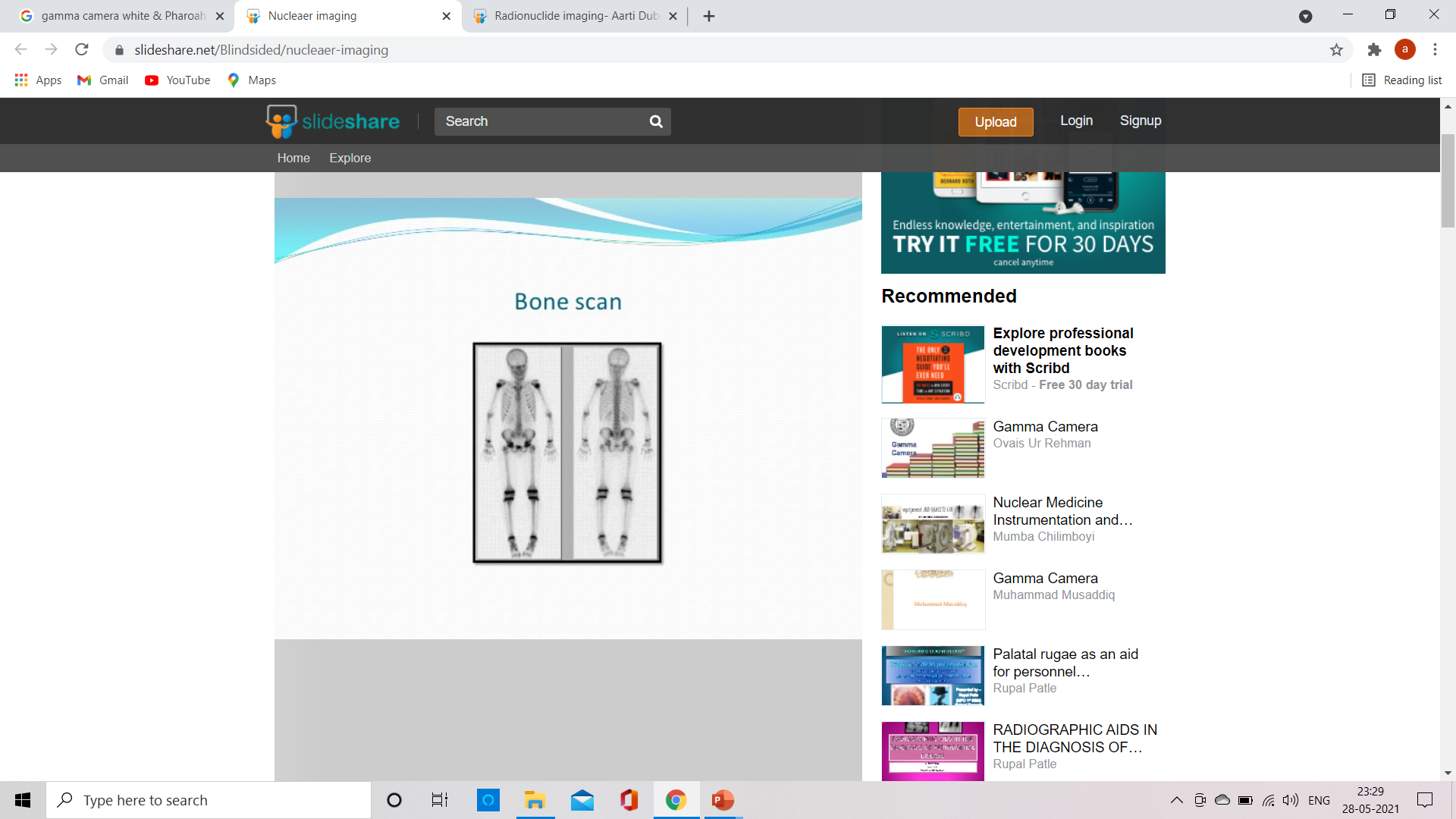 Salivary gland scan
Types of nuclear imaging
Gamma camera
SPECT (Single photon emission computed tomography)
PET (Positron emission tomograpghy)
Gamma camera
PET
Thank you